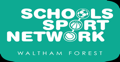 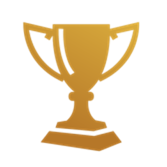 INSTRUCTIONS
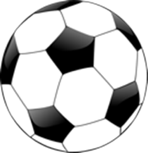 WELCOME TO OUR FOOTBALL FREESTYLE WEEK
Choose your level: Bronze, Silver, Gold or Platinum.
Can you complete all 3 challenges within that level.
If you start at Bronze or Silver can you progress to Gold or Platinum with practice and determination.
If you do not have a football use a tied up beach or bath towel or sock.
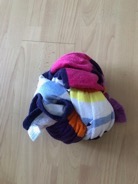 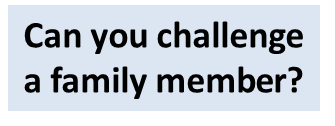 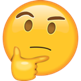 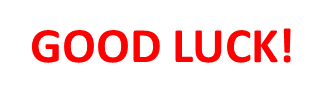 At Home Freestyle
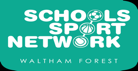 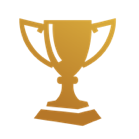 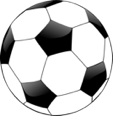 Platinum Challenge 1: Side Step Slam Down
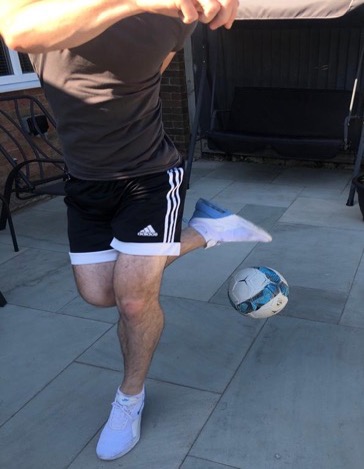 1
2
3
4
At Home Freestyle
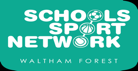 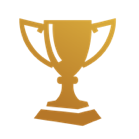 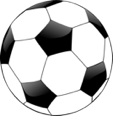 Platinum Challenge 2: Neck Balance Press-Up
2
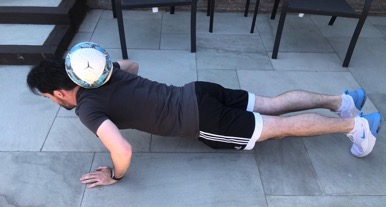 1
3
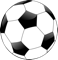 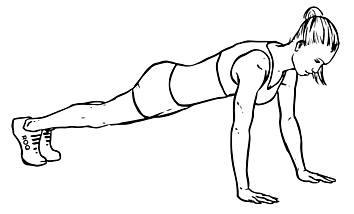 4
5
At Home Freestyle
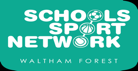 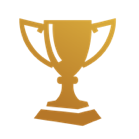 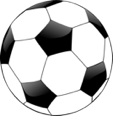 Platinum Challenge 3: Around the World
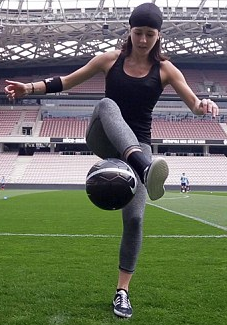 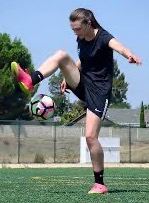 1
2
3
4